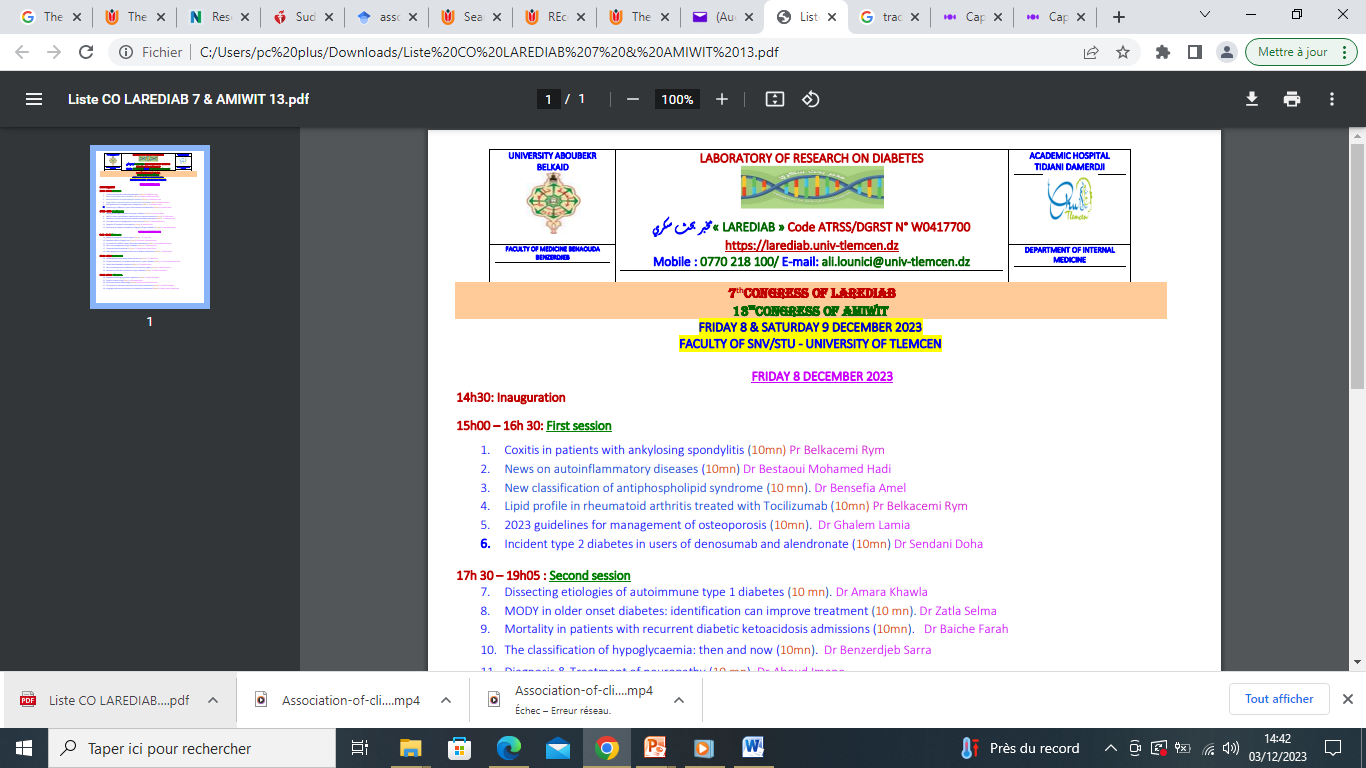 Clinical characteristics of sudden cardiac arrest in type 2 diabetes
Dr CHERIF BENMOUSSA F.
Pr LOUNICI A.
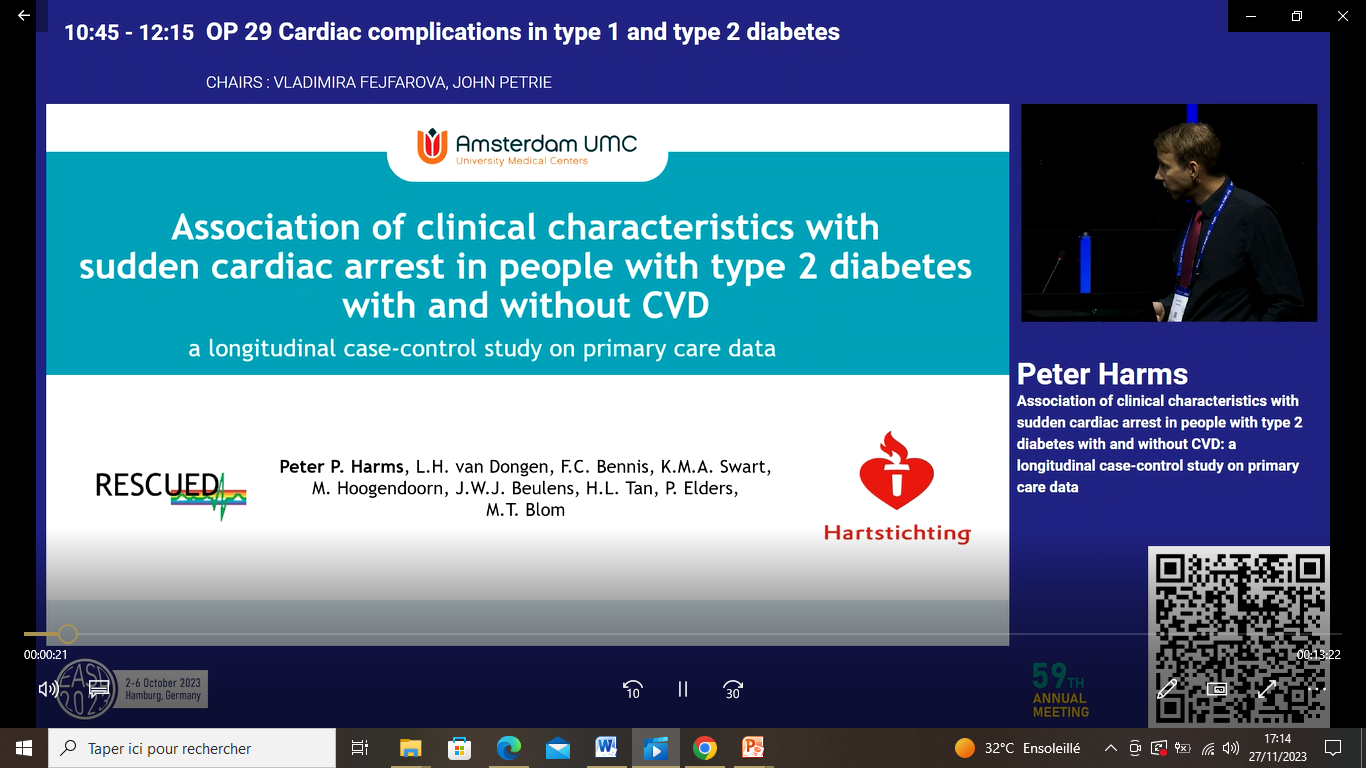 Introduction
Une nouvelle étude présentée lors de l’EASD,
S’est intéressée aux caractéristiques associées à un risque plus élevé de mort subite chez les diabétiques type 2.
L'arrêt cardiaque soudain (mort subite) est l'une des principales causes de décès. 
Responsable de jusqu'à 50 % de décès d'origine cardiaque 
et de 20 % de la mortalité dans les pays développés.
Introduction
Les personnes atteintes de diabète de type 2 (DT2) ont un risque deux fois plus élevé de mort subite.
Cependant, la mort subite est encore difficile à prédire, en particulier chez les personnes sans antécédents de maladie cardiovasculaire (MCV).
But de l’étude
Evaluer les caractéristiques cliniques associées à la mort subite chez les personnes diabétique type 2 avec ou sans antécédents de MCV.
Se basant sur le suivi dans les dossiers des médecins généralistes
Méthode
Etude cas témoin qui a porté sur 3 919 personnes atteintes de DT2 : 689 cas et 3 230 témoins. 
Les cas, de mort subite, ont été enregistrés dans la région néerlandaise de Noord-Holland de 2010 à 2019, 
Et ont été appariés à des cas témoins également diabétiques selon l'âge, le sexe et la même pratique du médecin généraliste
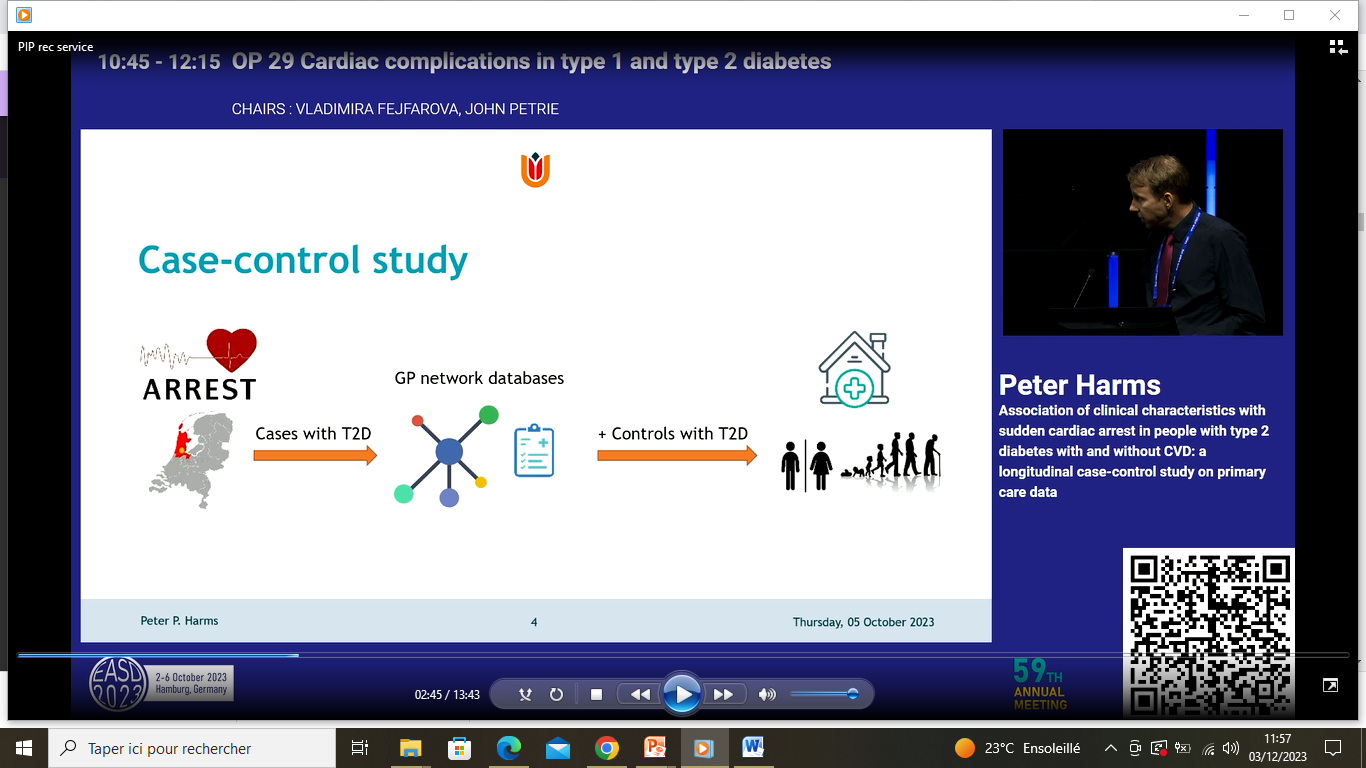 Méthode
Les mesures cliniques: la TA, la glycémie, l'utilisation de médicaments et les antécédents médicaux des cinq années précédant la mort subite, ont été obtenues à partir des dossiers du médecin généraliste.
Les mesures non enregistrées dans les dossiers ont été classées comme « inconnues ».
Le même calendrier a été utilisé chez les témoins
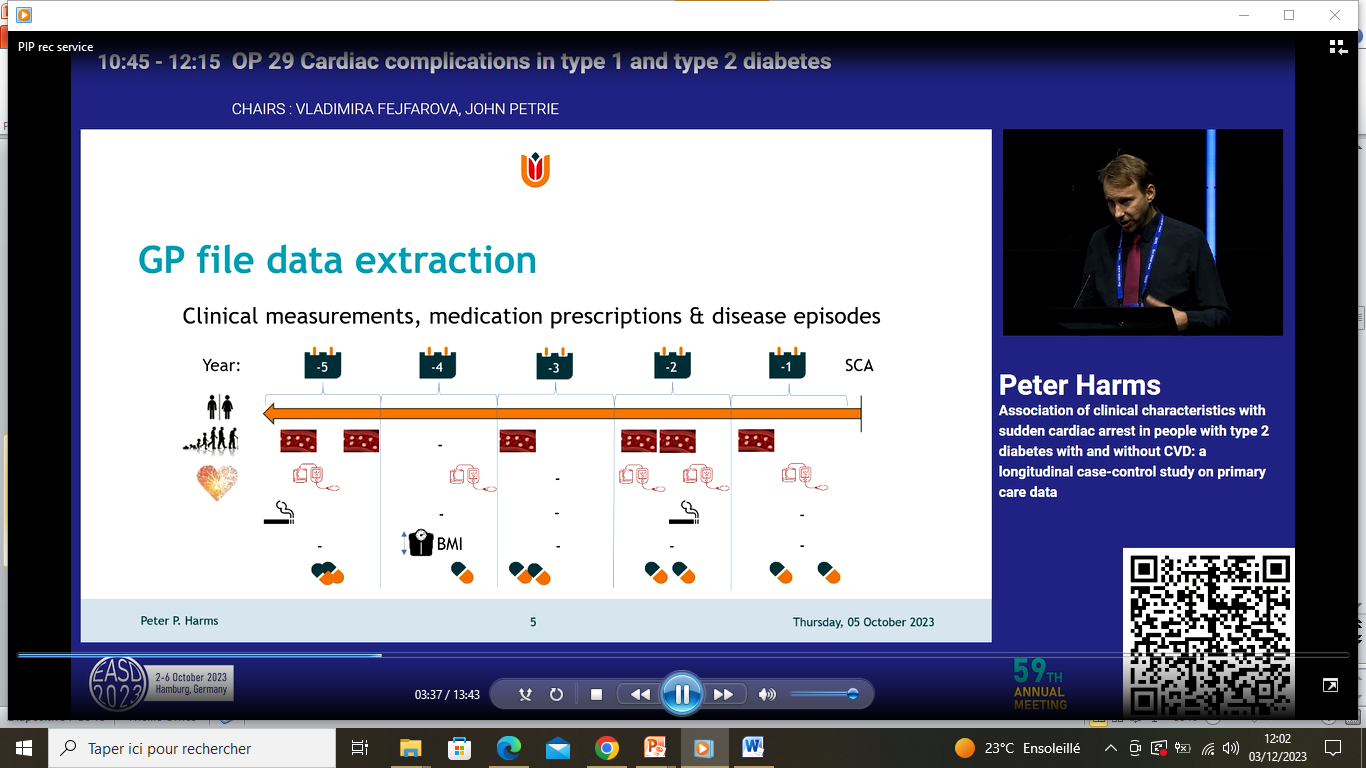 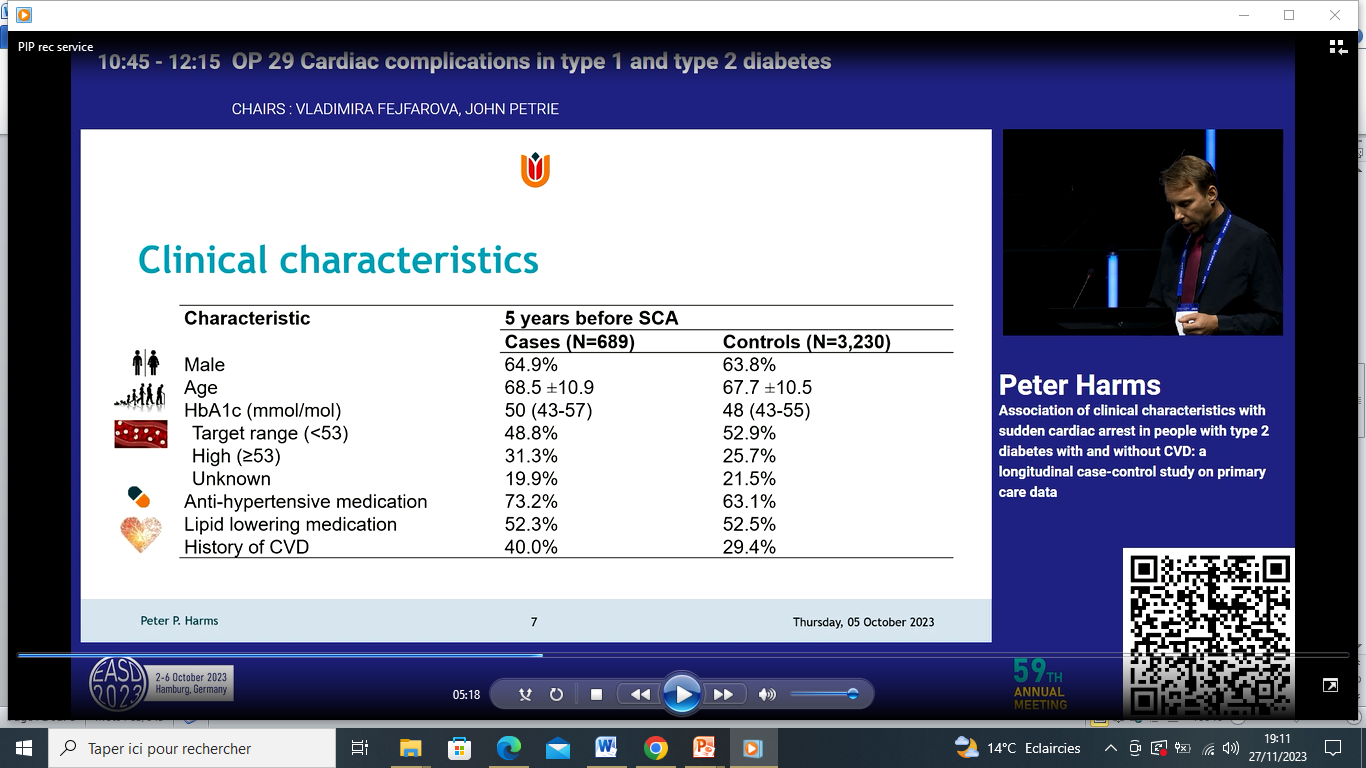 Associations globales
Plusieurs caractéristiques étaient associées à un risque accru de mort subite chez les personnes avec et sans atcds de MCV :
antécédents d'arythmies (augmentation de 68 % du risque de mort subite),
Tabagisme (augmentation de 40 %),
utilisation d'insuline (augmentation de 138 %) 
traitement prokinétique prolongeant le QT (augmentation de 66 %)
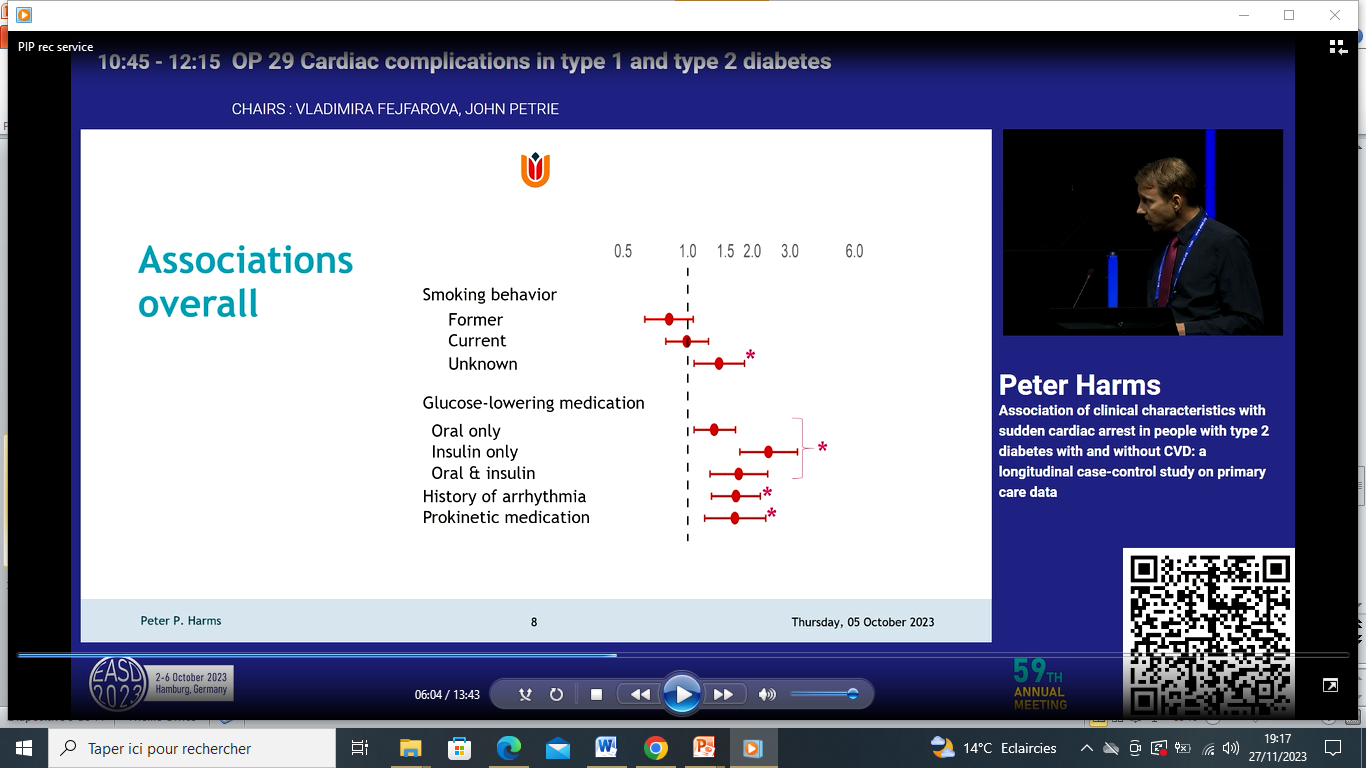 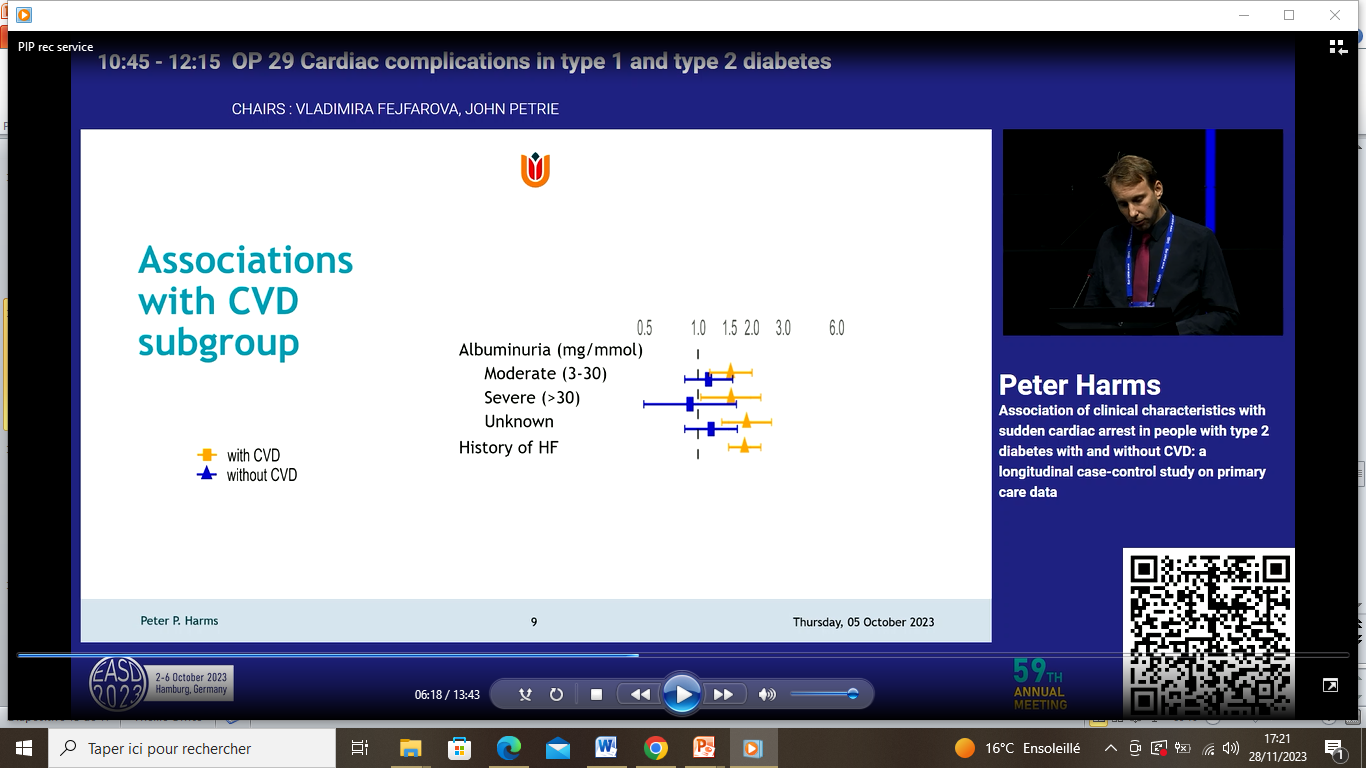 Résultats
Chez les personnes atteintes de maladies cardiovasculaires (352 cas/1 207 témoins):
l’albuminurie
modérées (augmentation du risque de 54 %),
 sévères (augmentation de 55 %)
 et inconnues (augmentation de 90 %) 
et l’insuffisance cardiaque (augmentation de 85 %)
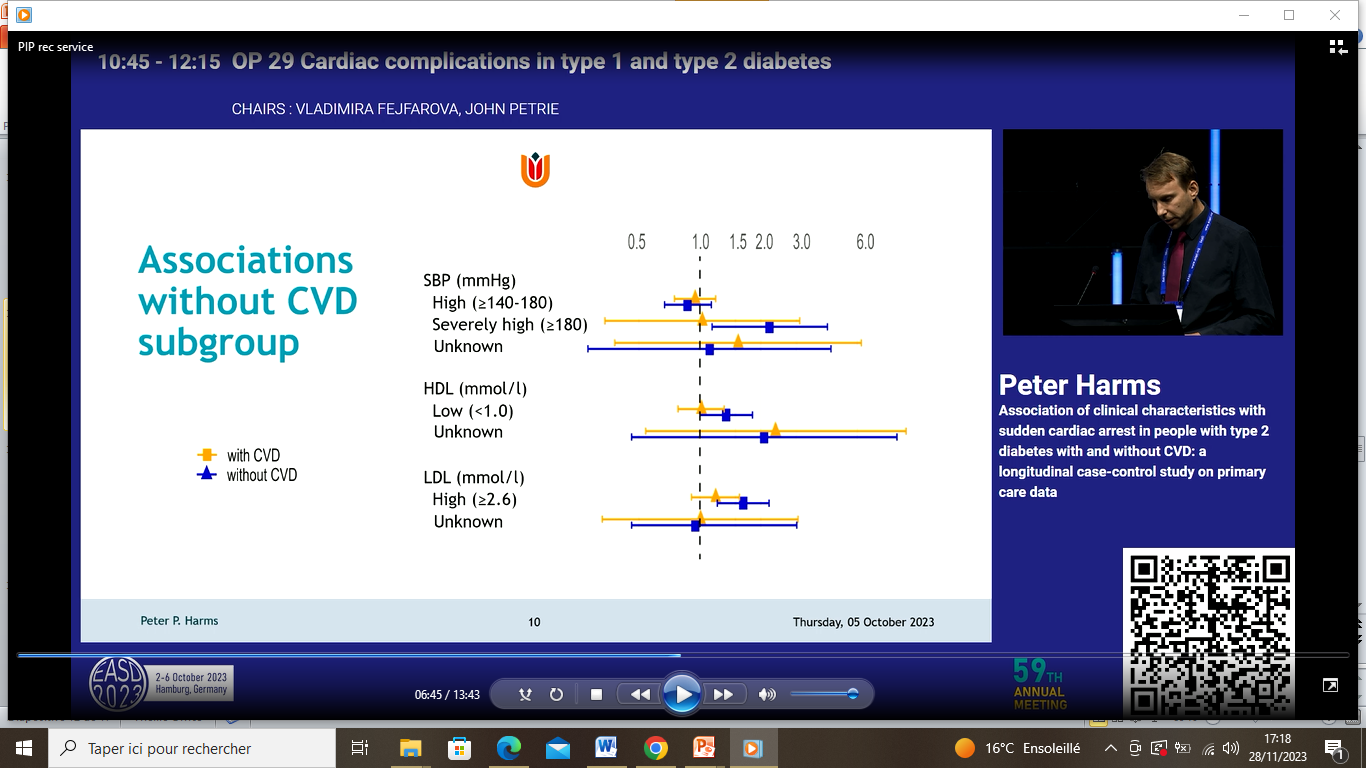 Résultats
Chez les personnes sans maladie cardiovasculaire (337 cas/2 023 témoins), 
une glycémie à jeun basse: un contrôle glycémique trop strict (<4,5 mmol/mol) : augmentation de 150 %, 
une TA très élevée (>180 mmHg) : augmentation de 121 %, 
Un HDL bas(<1,0 mmol/l): augmentation de 35 %,
Un LDL élevé (>2,6 mmol/l): augmentation de 64 %, 
Les antipsychotiques allongeant l'intervalle QTc (augmentation de 187 %) et antibiotiques allongeant l'intervalle QTc (augmentation de 66 %).
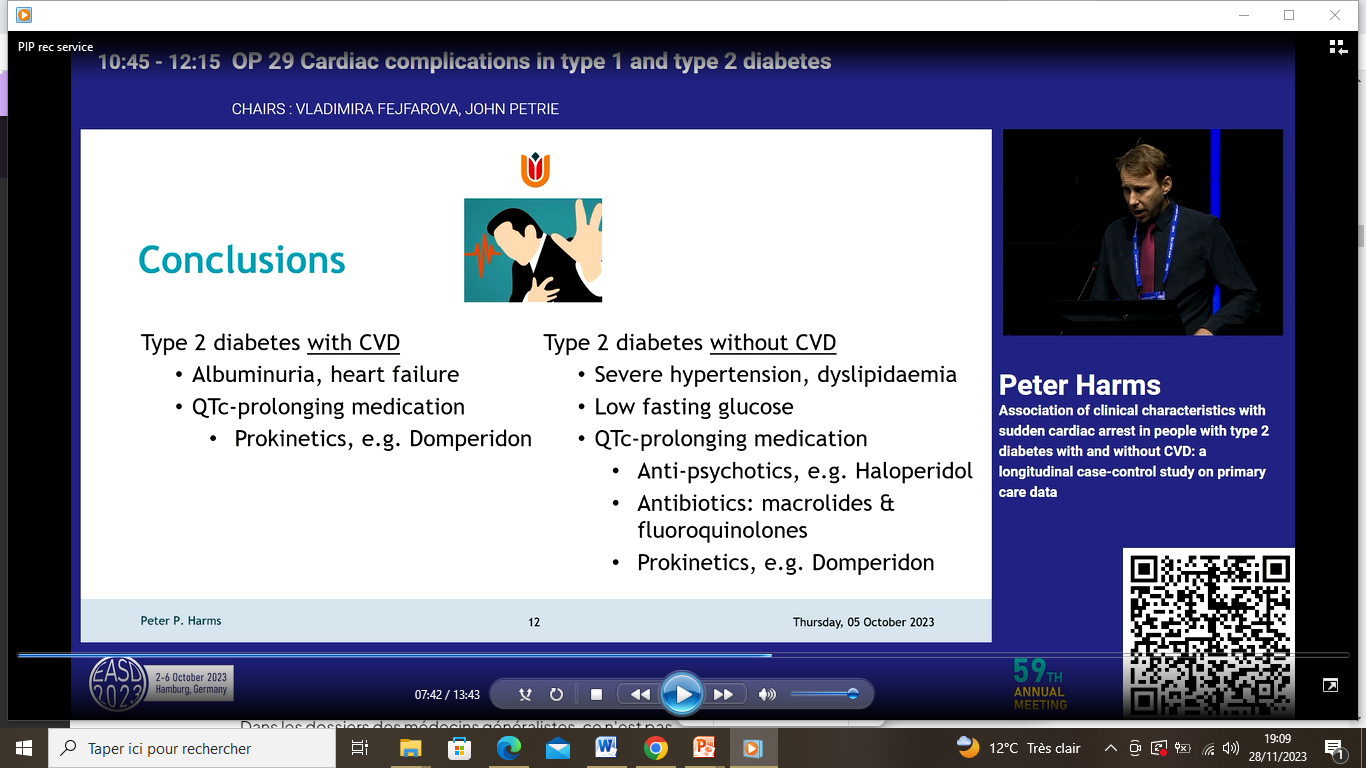